МУНИЦИПАЛЬНОЕ БЮДЖЕТНОЕ ДОШКОЛЬНОЕ ОБРАЗОВАТЕЛЬНОЕ УЧРЕЖДЕНИЕ 
«ЦЕНТР РАЗВИТИЯ РЕБЕНКА – ДЕТСКИЙ САД №28 «ОГОНЕК» ГОРОДА БЕРДСКА
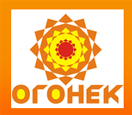 ПРОЕКТ  «ДАРЫ  ОСЕНИ»
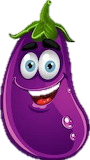 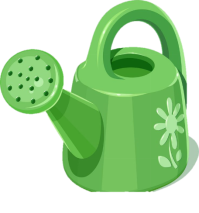 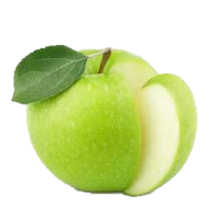 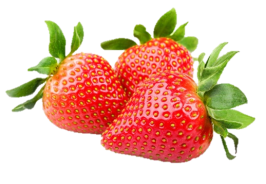 КАРТАШОВА Т. М., МАВРИНА И. Н. 
воспитатели высшей кв. категории
2022
Актуальность. В настоящий момент очень остро стоит задача экологической безопасности, обеспечение выживания человека, как биологического вида. Поэтому, необходимо начинать экологическое воспитание человека, с раннего дошкольного возраста, гармонично сочетая практический и духовный опыт взаимодействия человека с природой. Таким образом можно  сформировать осознанно – правильное отношение ребенка к природным явлениям и объектам природы, которые окружают его, и с которыми он будет контактировать в будущем. Однако, часто ребенок, являясь городским жителем, впрямую не соприкасаясь   с природой, не видит процесс выращивания растений, правил ухода за ними, не знает о роли фруктов и овощей, необходимых для нормальной жизнедеятельности человека, о значении лекарственных трав. Когда дети будут располагать хотя бы элементарными знаниями о них, овладеют несложными способами ухаживать за растениями, наблюдать природу, видеть её красоту, это будет способствовать формированию чувства любви к природе, к родному краю, грамотному использованию природных ресурсов. 
Проблема. Дети не имеют достаточных знаний об овощных культурах, об условиях их роста, значении в ежедневной жизни человека; их интерес к познавательно-исследовательской деятельности недостаточно развит
Ожидаемый результат. Появление у детей желания общаться с природой и отражать свои впечатления через различные виды деятельности. Желание детей получить информацию о пользе для здоровья человека овощей, фруктов, лекарственных трав. Систематизация этапов взаимодействия живой и неживой природы в процессе наблюдений. Узнавать по внешнему виду, по вкусу и на ощупь овощи и фрукты, называть их. Пополнение словарного запаса. Вовлечение родителей в творческий процесс
Вид проекта: познавательный, исследовательский
Тип проекта: долгосрочный
Продолжительность реализации проекта: апрель-август 2022
Участники проекта: дети группы №8 «Веснушки», воспитатели, родители.

Цели: Создание условий для расширения у детей представлений о мире природы и ее значении в жизни человека; формирование экологических представлений детей об овощных культурах в процессе выращивания огородных растений, и лекарственных травах

Задачи:
Обучающие: формирование у детей понятия взаимосвязи природы и людей: люди садят, выращивают и ухаживают за растениями, растения вырастают, радуют людей своей красотой, кормят своими плодами, лечат;
- закрепление знаний детей о строении и условиях, необходимых для роста овощей;
- ознакомление с лекарственными свойствами овощных культур и лекарственных трав
Развивающие:
- развитие познавательных и творческих способностей детей в процессе совместной исследовательской деятельности;
- развитие трудовых навыков, умений организовывать свое рабочее место в различных видах деятельности;
- развитие речи детей, активизация словаря (корень, посадить, углубление, условия);
Воспитывающие:
- воспитание бережного отношения к природе и здоровью, любви к родному краю;
- воспитание желания производить трудовые действия, помогать взрослым;
- формирование партнерских взаимоотношений между педагогами, детьми и родителями
ЭТАПЫ РЕАЛИЗАЦИИ ПРОЕКТА
Выращивание рассады на подоконнике
                         Высадка семян в грунт
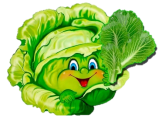 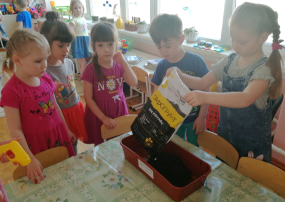 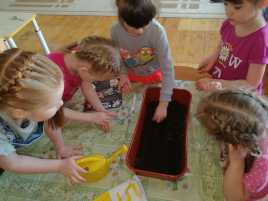 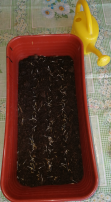 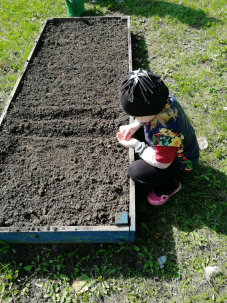 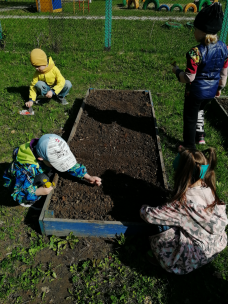 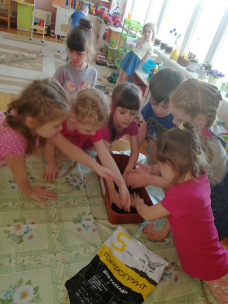 Помощь родителей на участке                           Символ проекта кукла Дарина
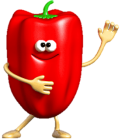 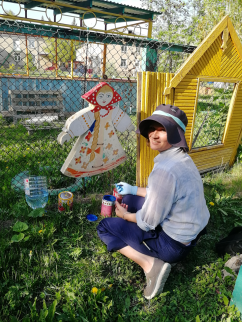 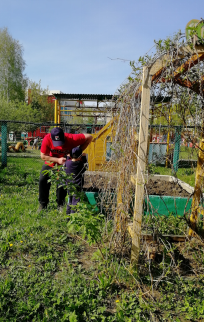 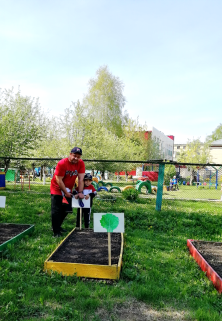 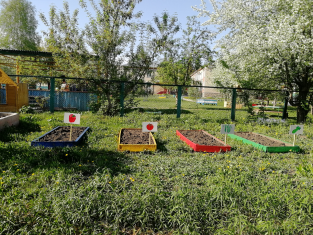 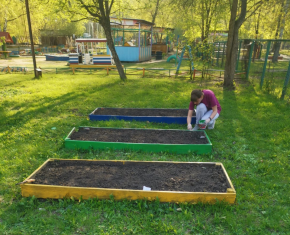 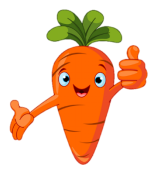 Выращивание овощных культур
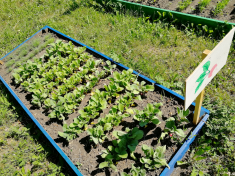 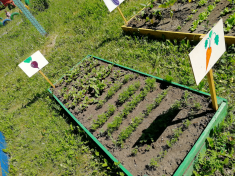 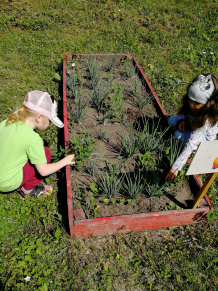 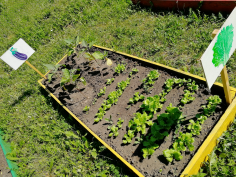 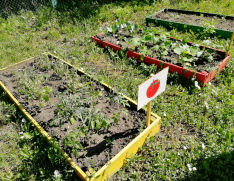 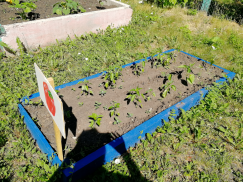 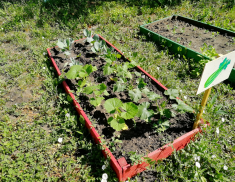 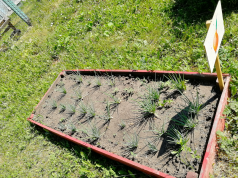 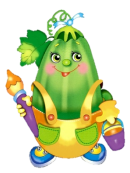 Наш урожай
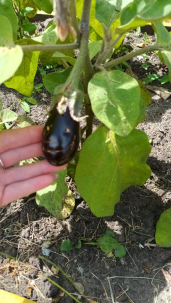 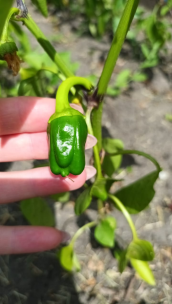 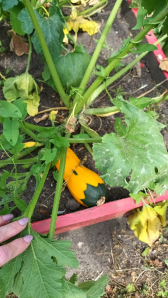 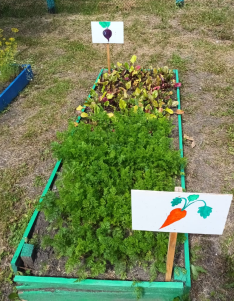 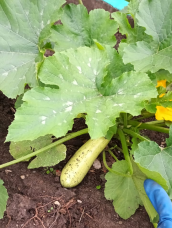 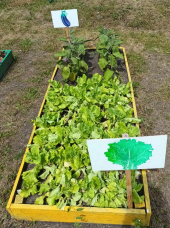 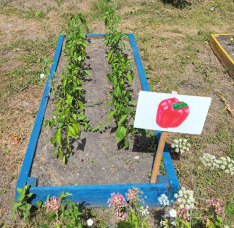 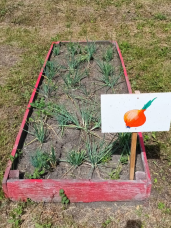 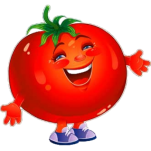 Сбор урожая
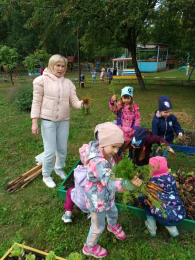 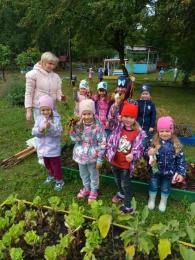 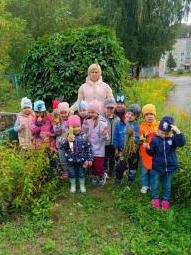 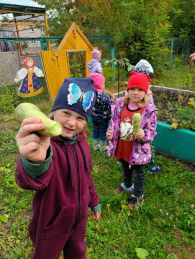 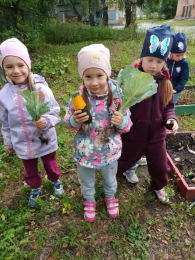 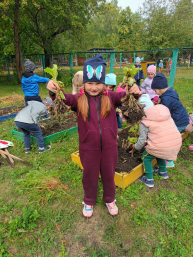 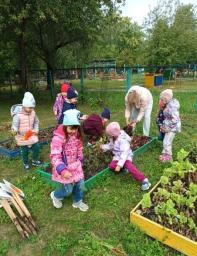 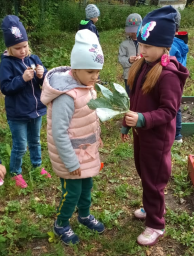 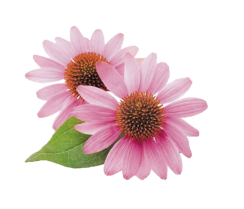 Домашнее задание на лето               Гербарий лекарственных трав
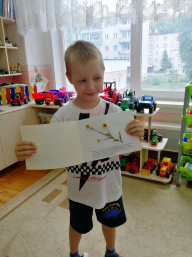 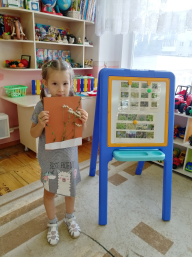 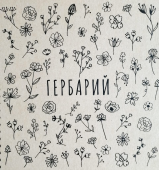 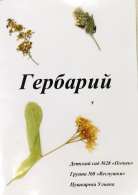 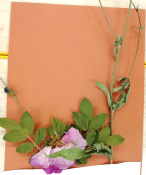 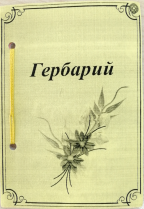 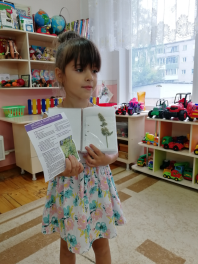 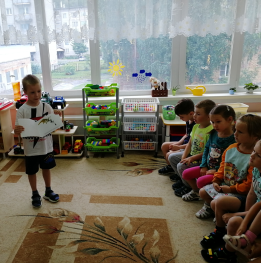 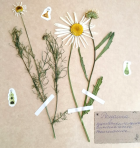 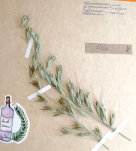 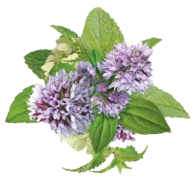 Работа с родителями             Гербарий лекарственных трав
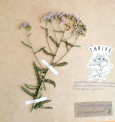 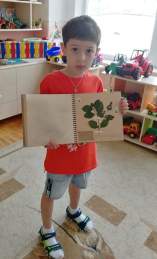 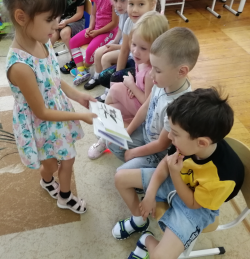 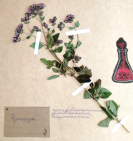 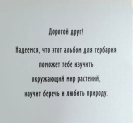 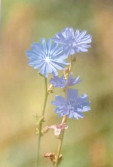 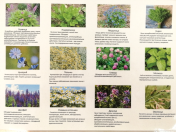 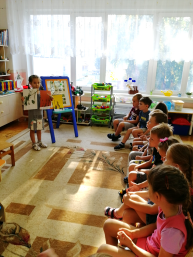 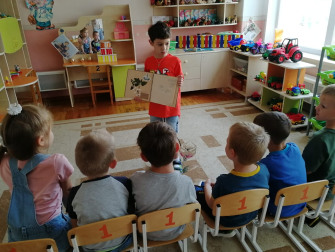 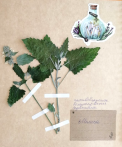 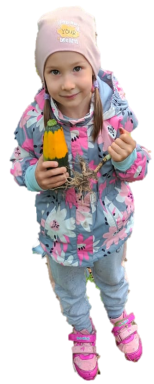 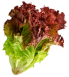 СПАСИБО ЗА ВНИМАНИЕ!
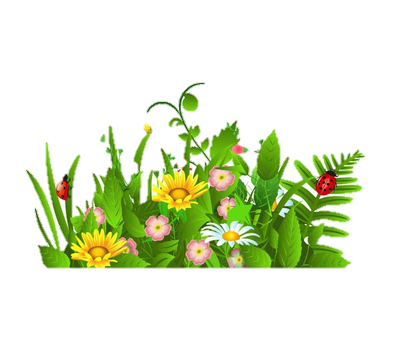